111-1 六年級英文科 課程計畫
連偉蓉
教 材
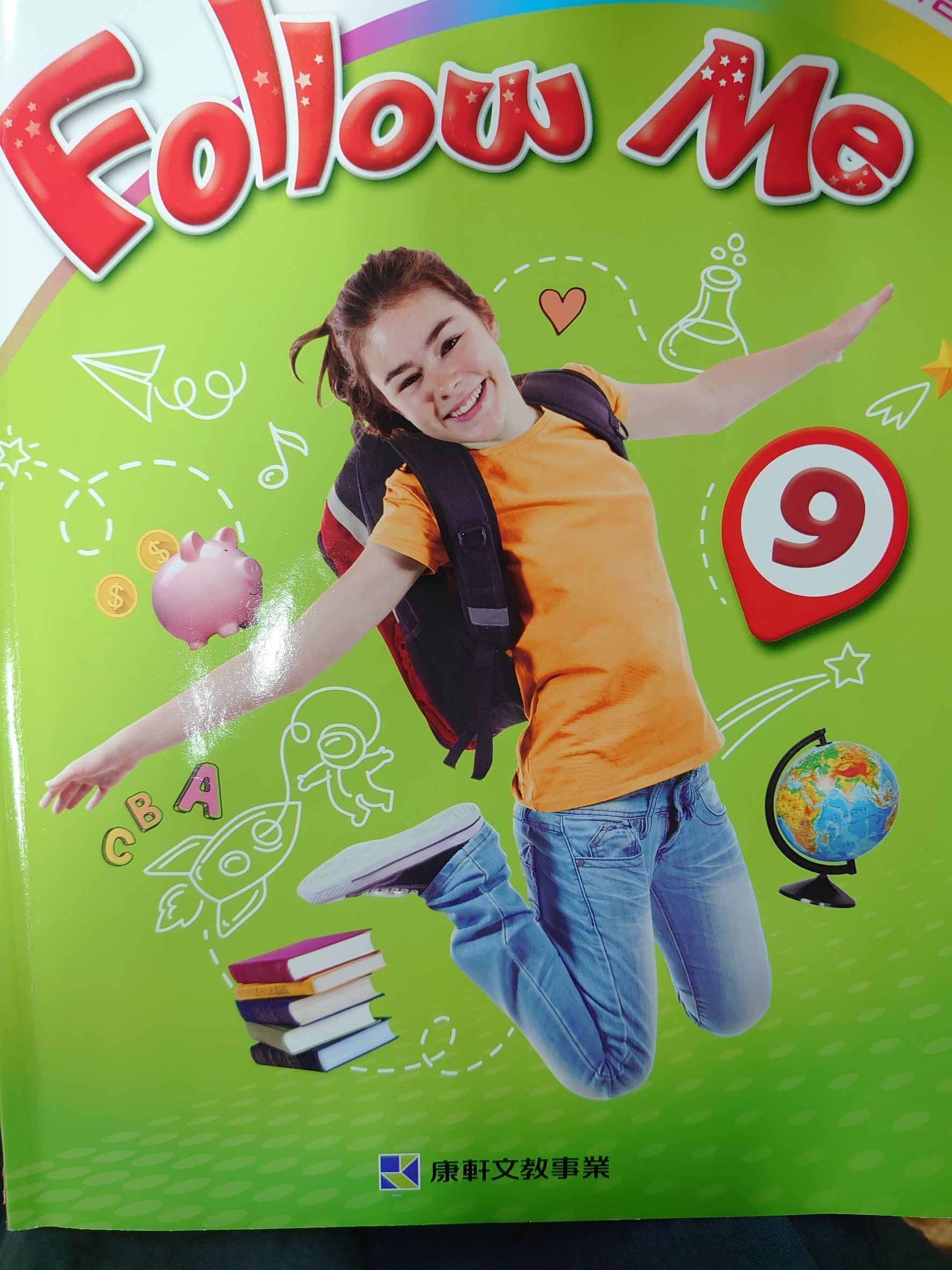 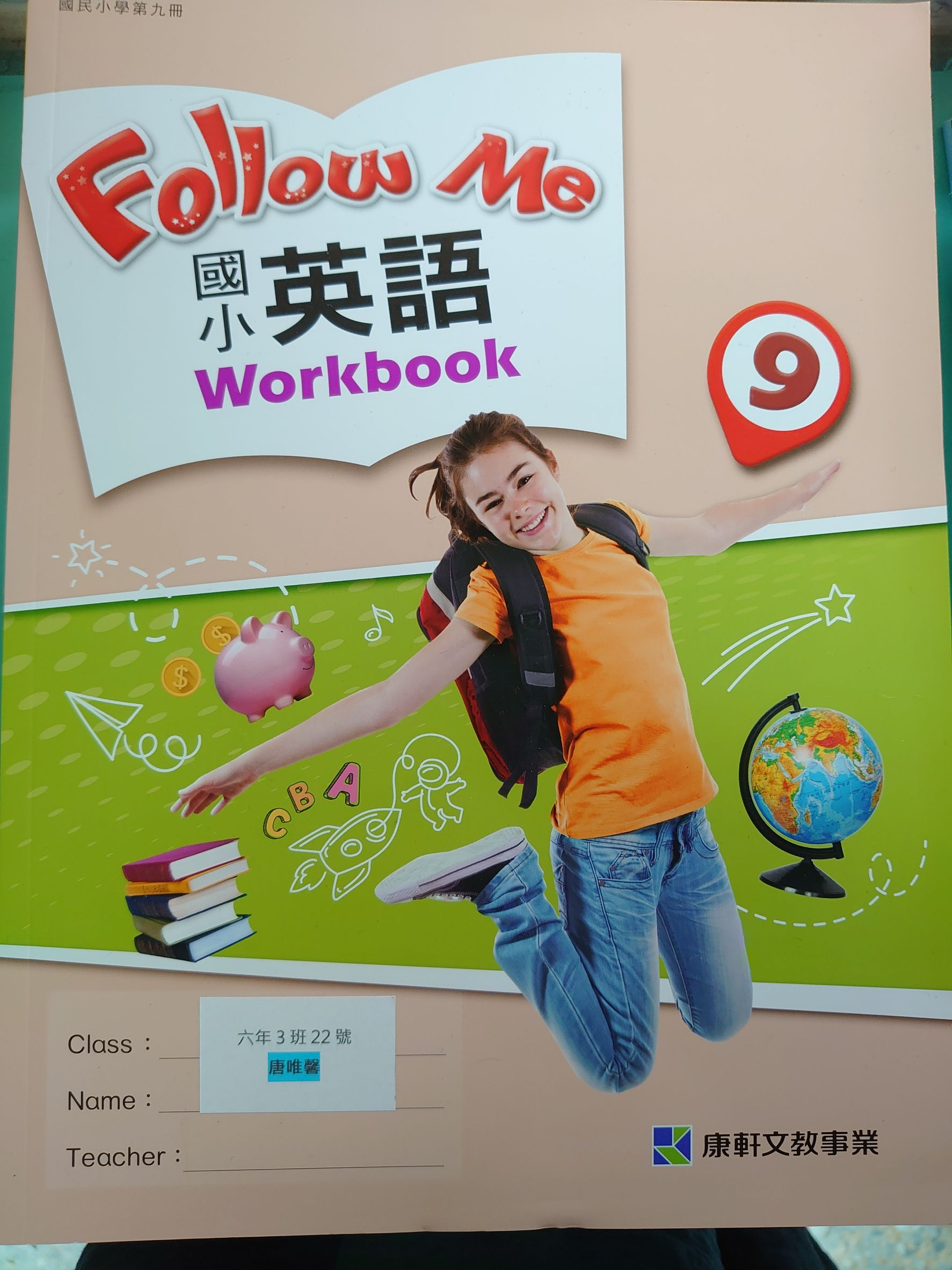 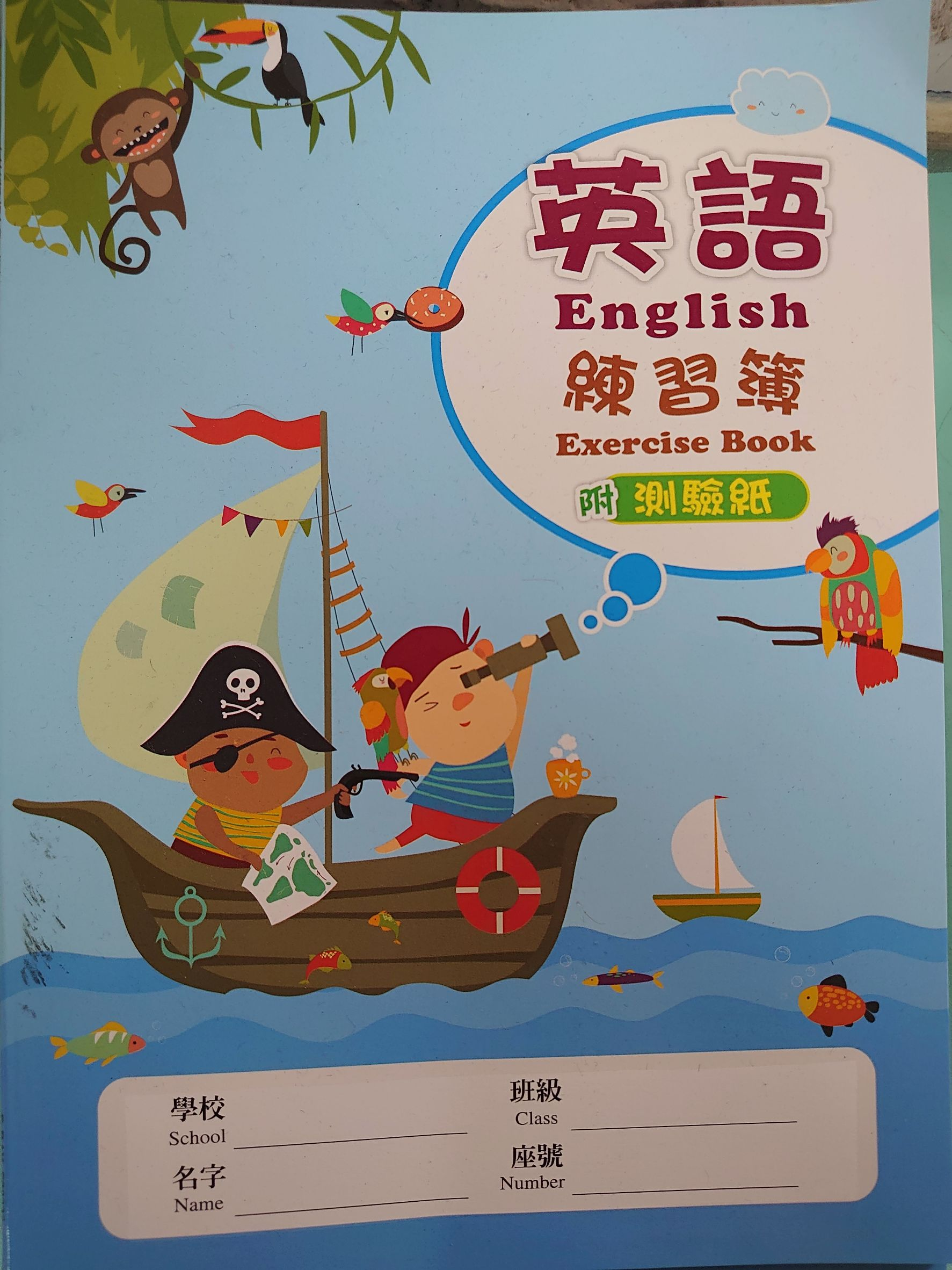 workbook
textbook
Exercise book
繪 本 教 學
Picture Books
Teacher Whitney
教 法
Communicative   Approach
Task Base
01
02
任務導向
溝通式教學法
目標 : 增進英文聽說讀寫能力
評 量 方 式
多元:   聽力  口說  讀寫  學習態度  

 定期:  二次 紙筆評量
多元評量 vs 定期評量
Listening & Speaking
35%
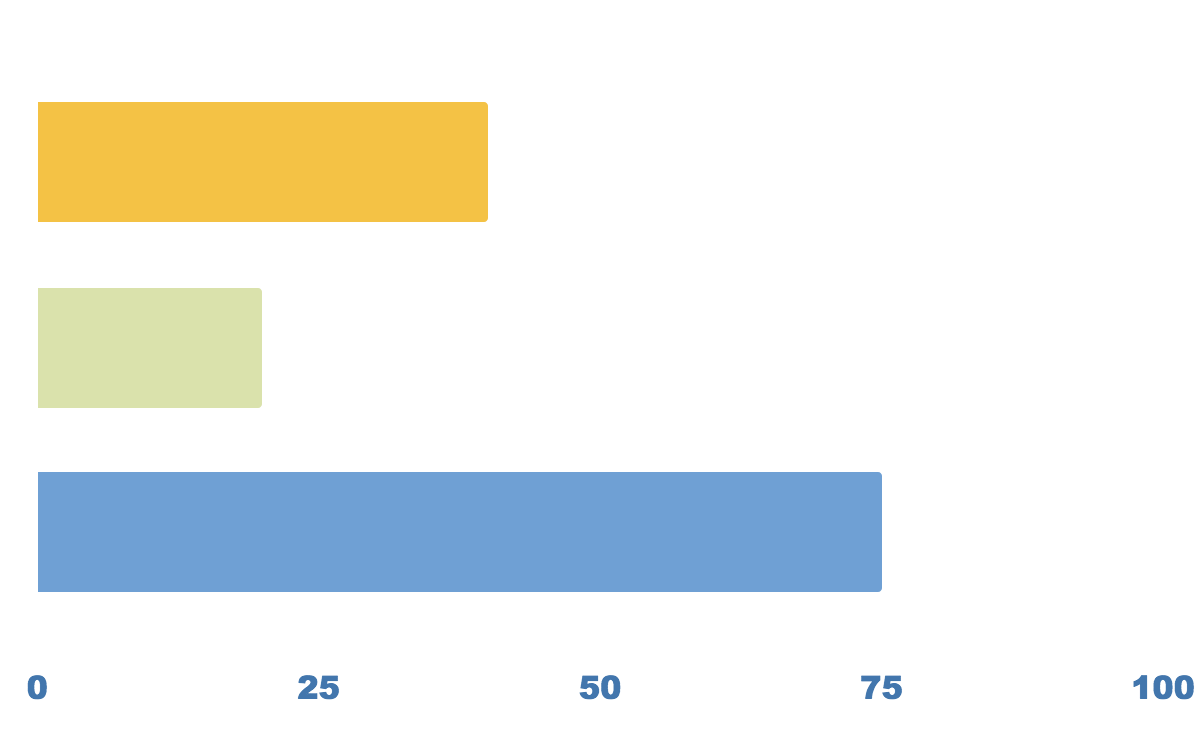 Homework & Performance
25%
Mid-term & Final
40%
親 師 合 作
Heavy workloadAND  house chores
Care taker
照顧者
繁忙的工作和家務
At school
At home
1. 課本

2. 文具:螢光筆+鉛筆+橡皮擦
1.  作業 確實完成 

2.  小考 單字句型
聽力+口說
書寫作業
單字+句型
小考單字句型表
課  表
重 要 記 事
1
2
3
期中評量
期末評量
聽力小考
111/11/2
112/1/2
2次
4
5
6
口說小考
單字句型小考
作業
週五
聽說跟讀或書寫
2次
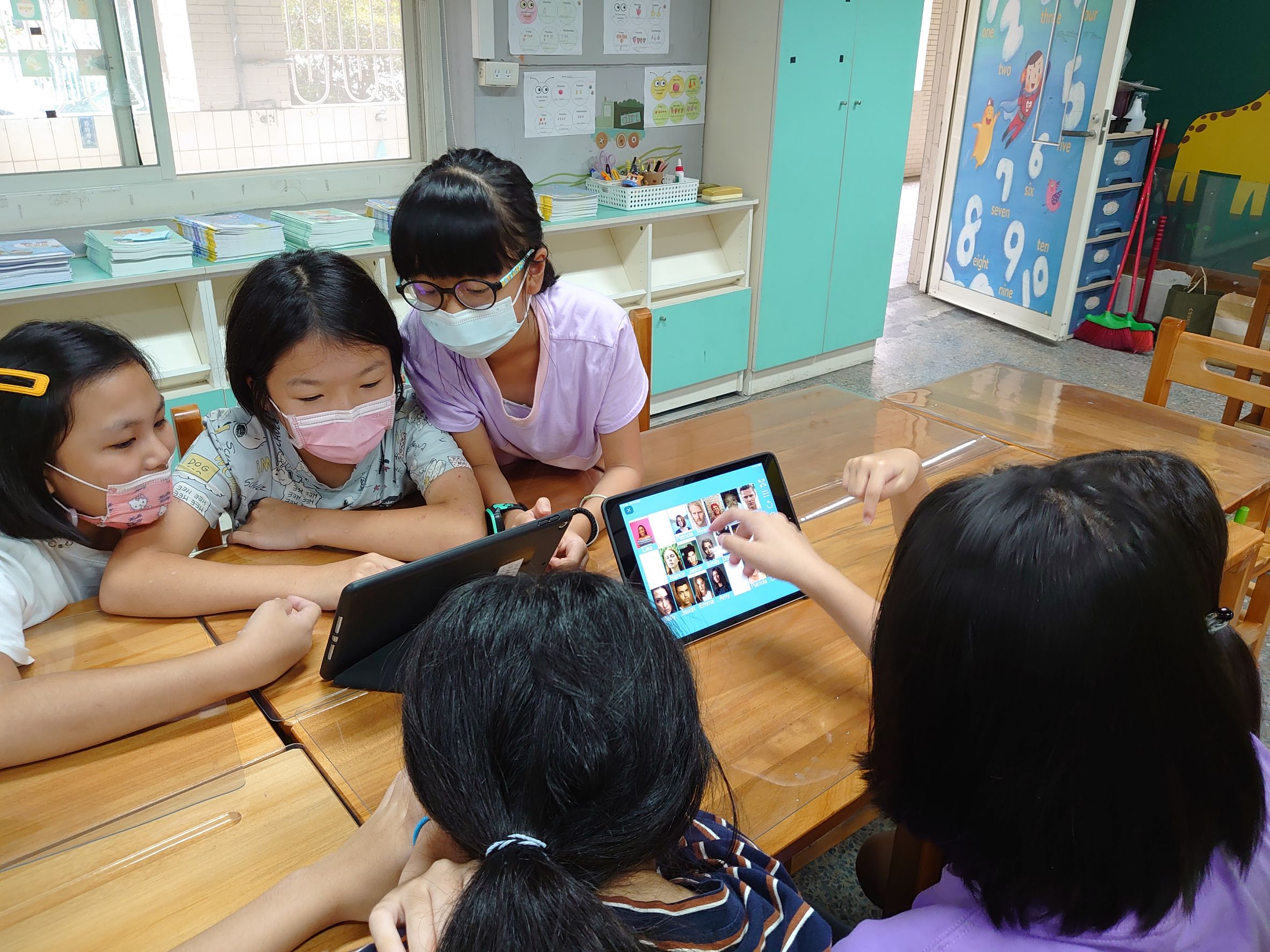 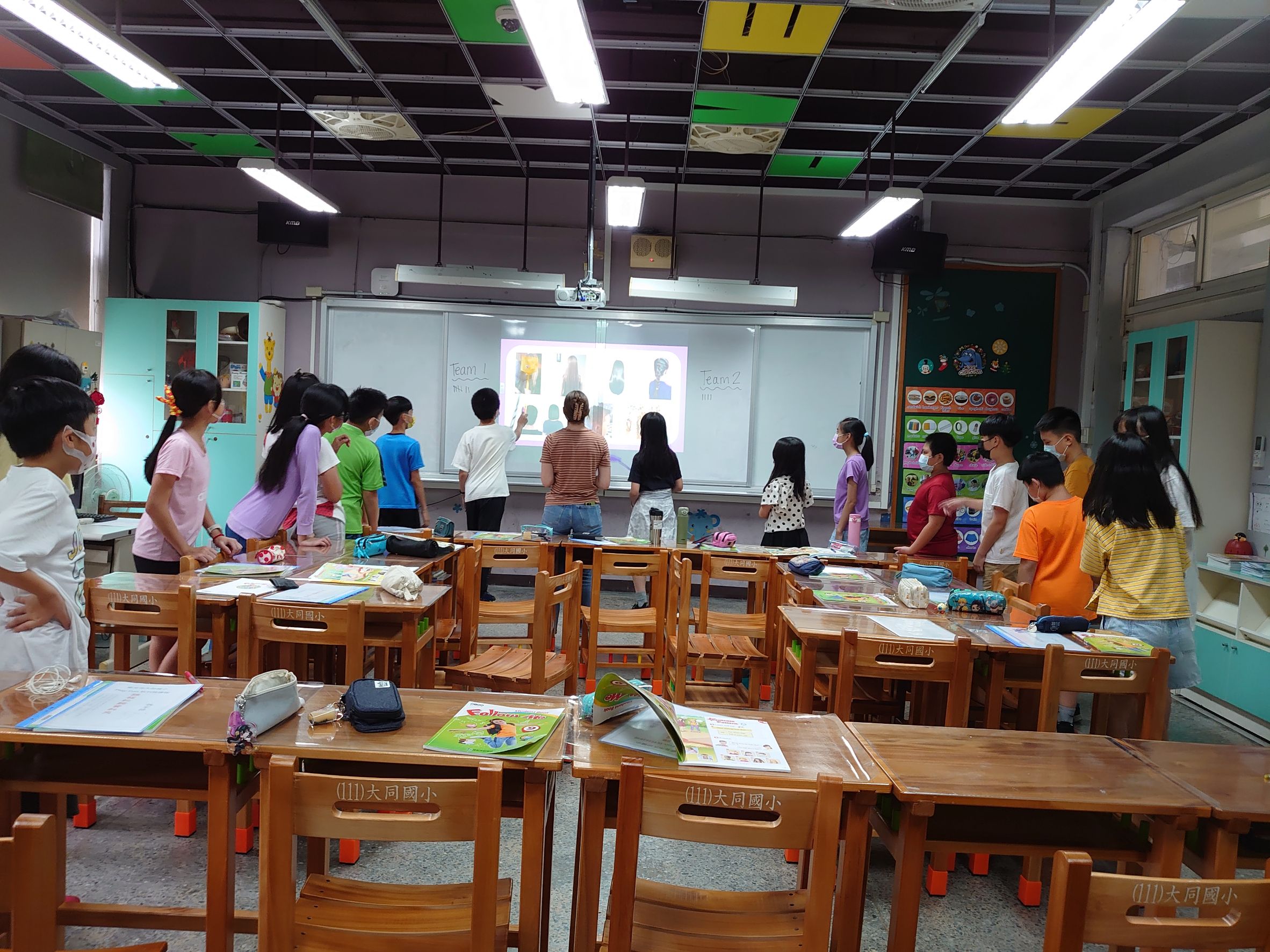 iPad
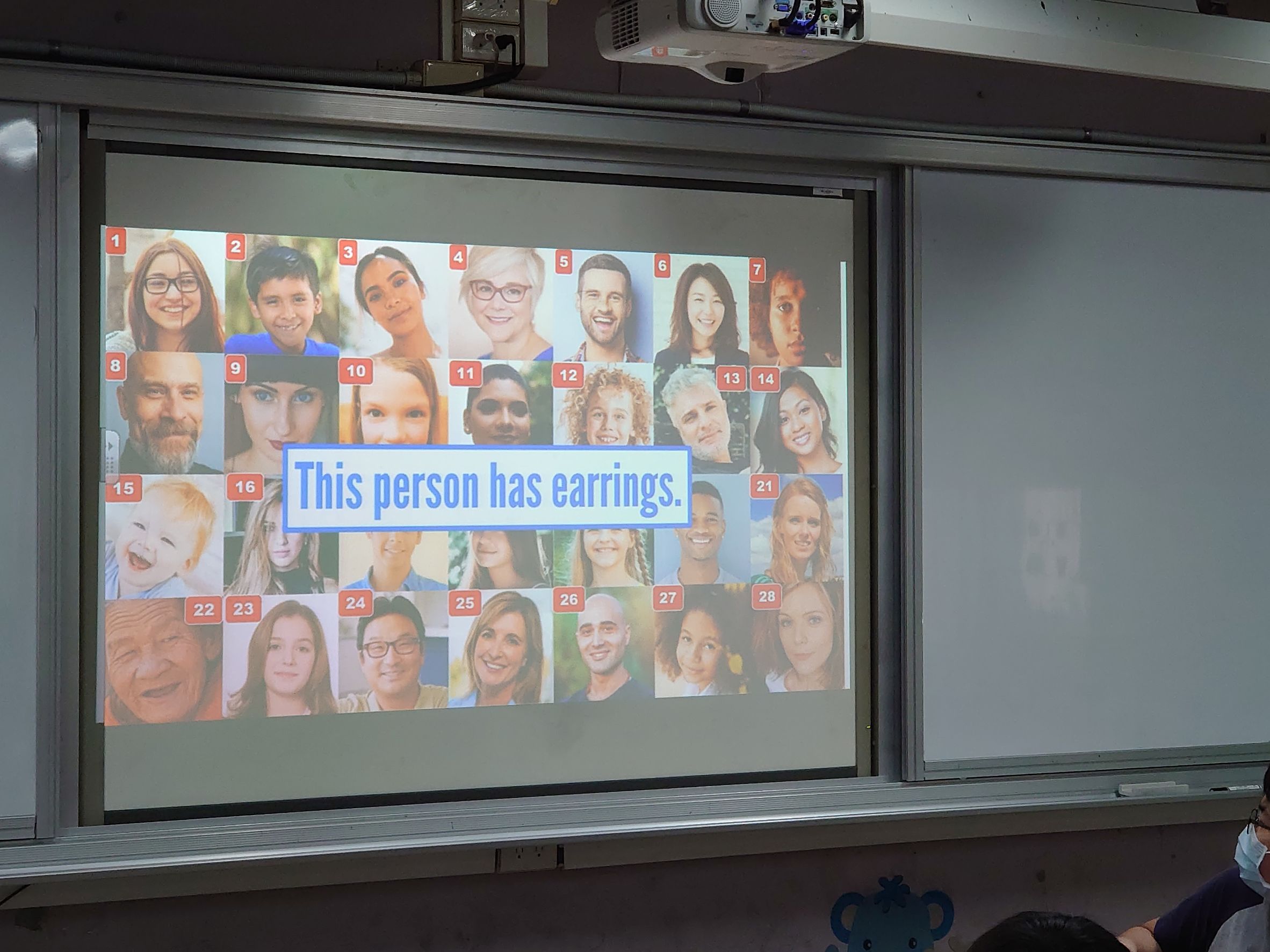 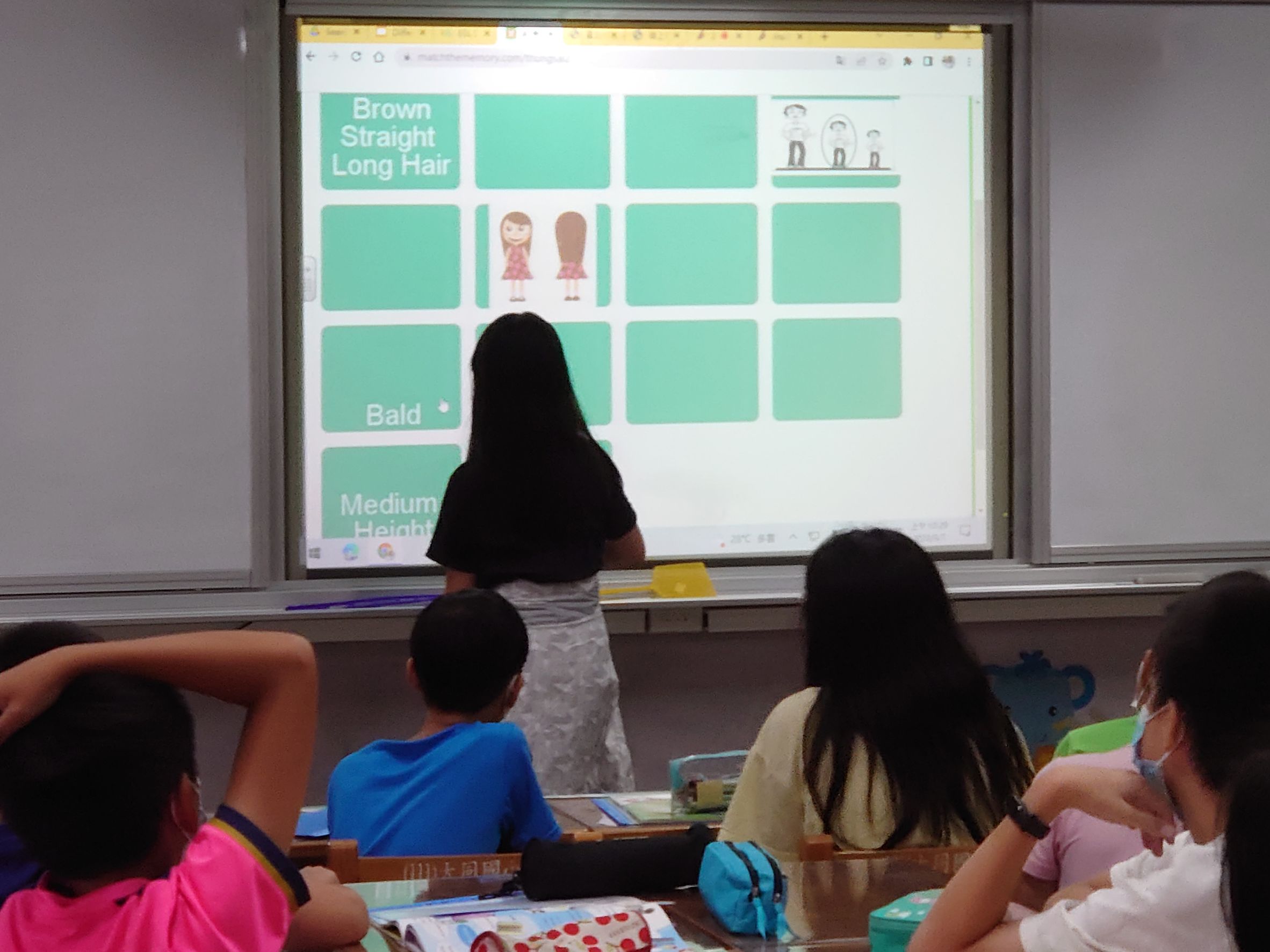 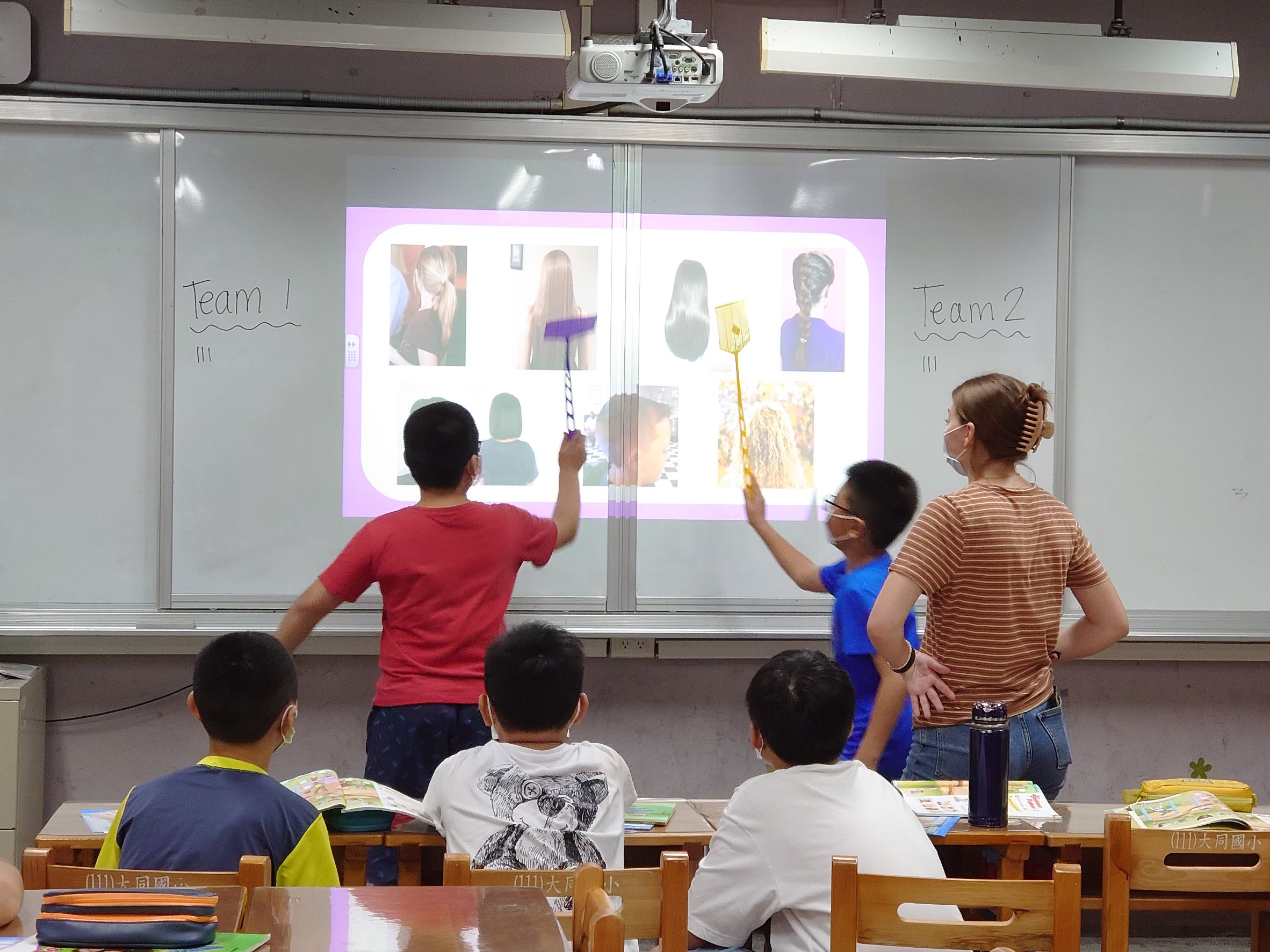 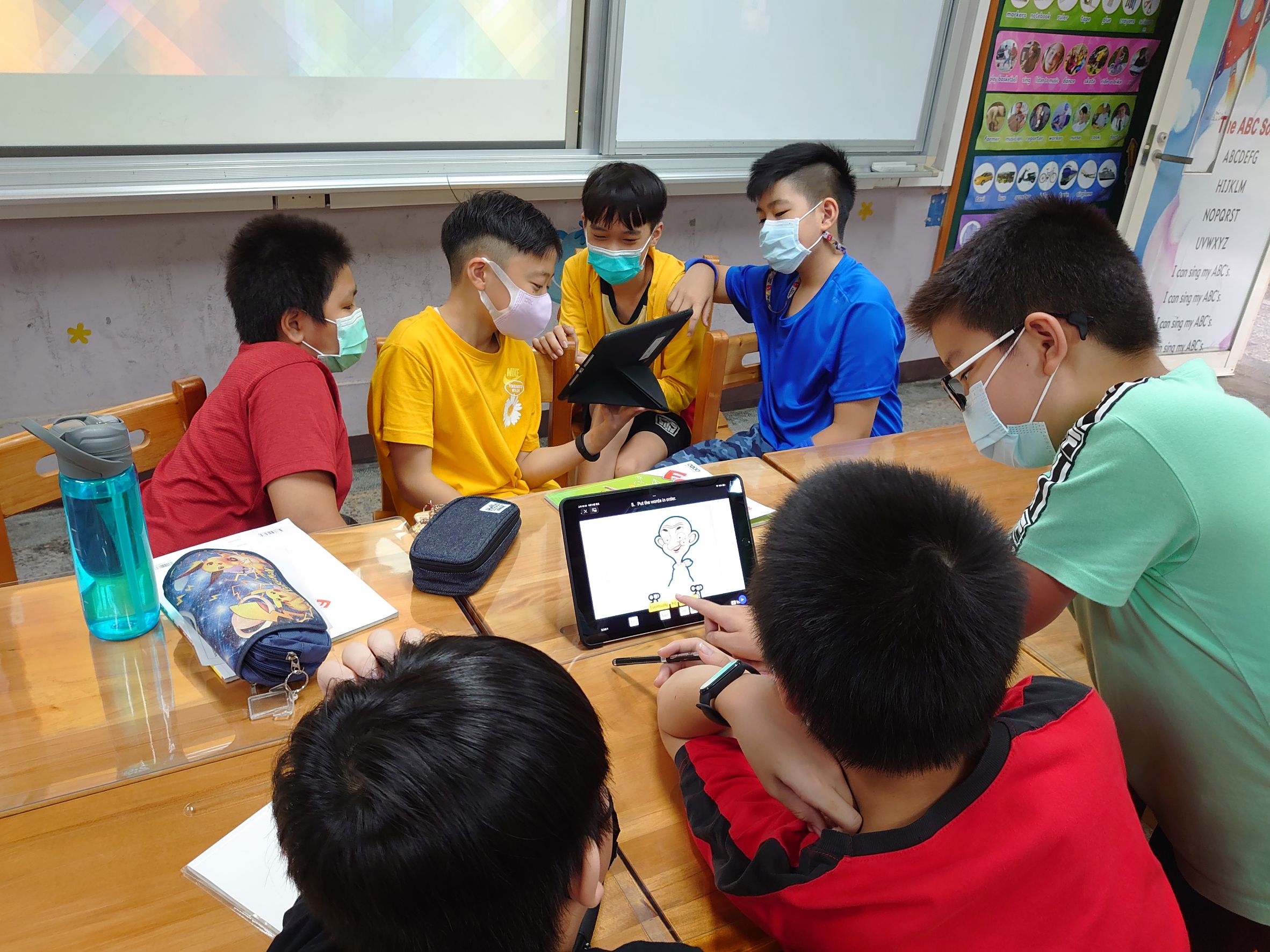 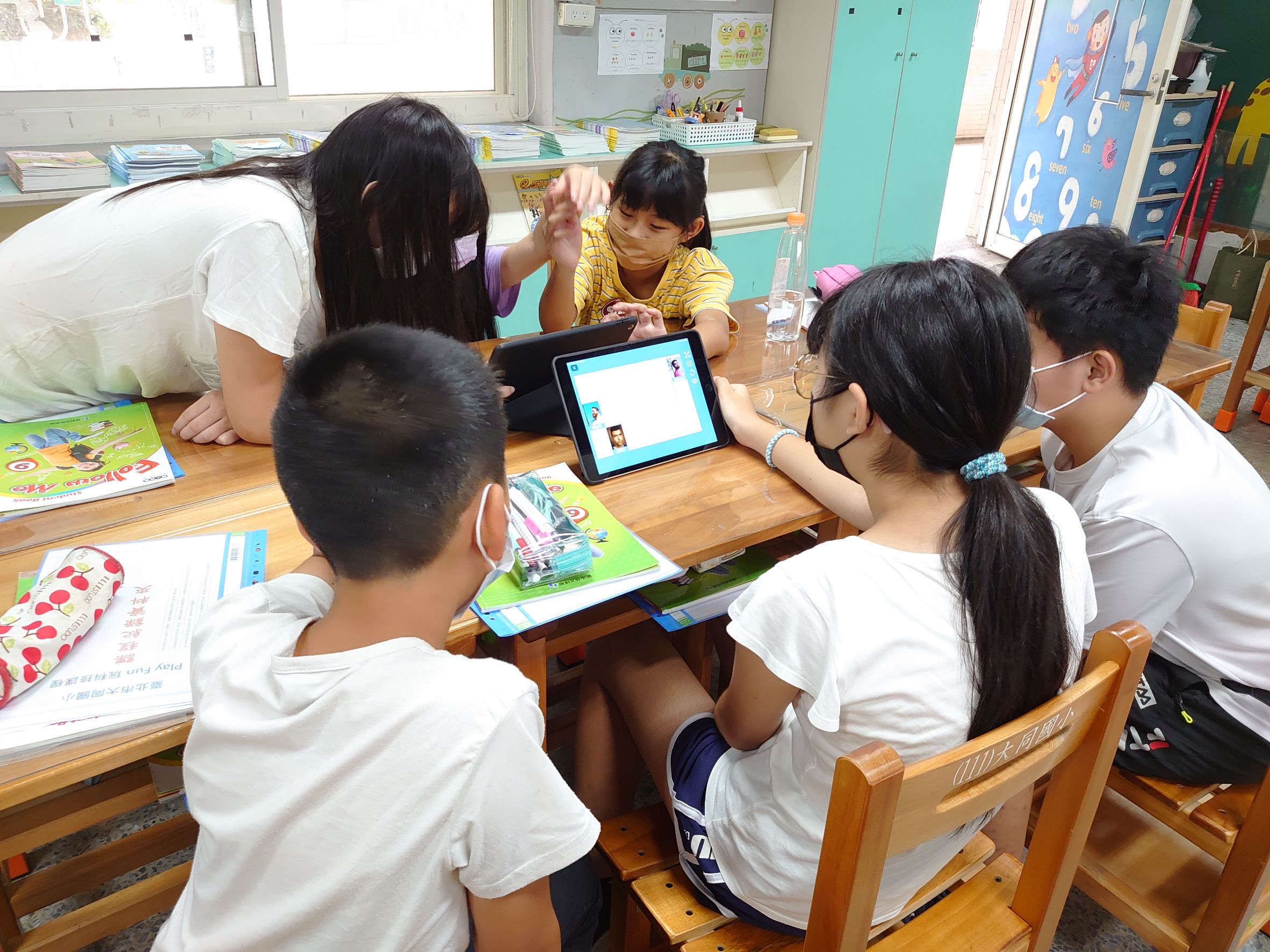 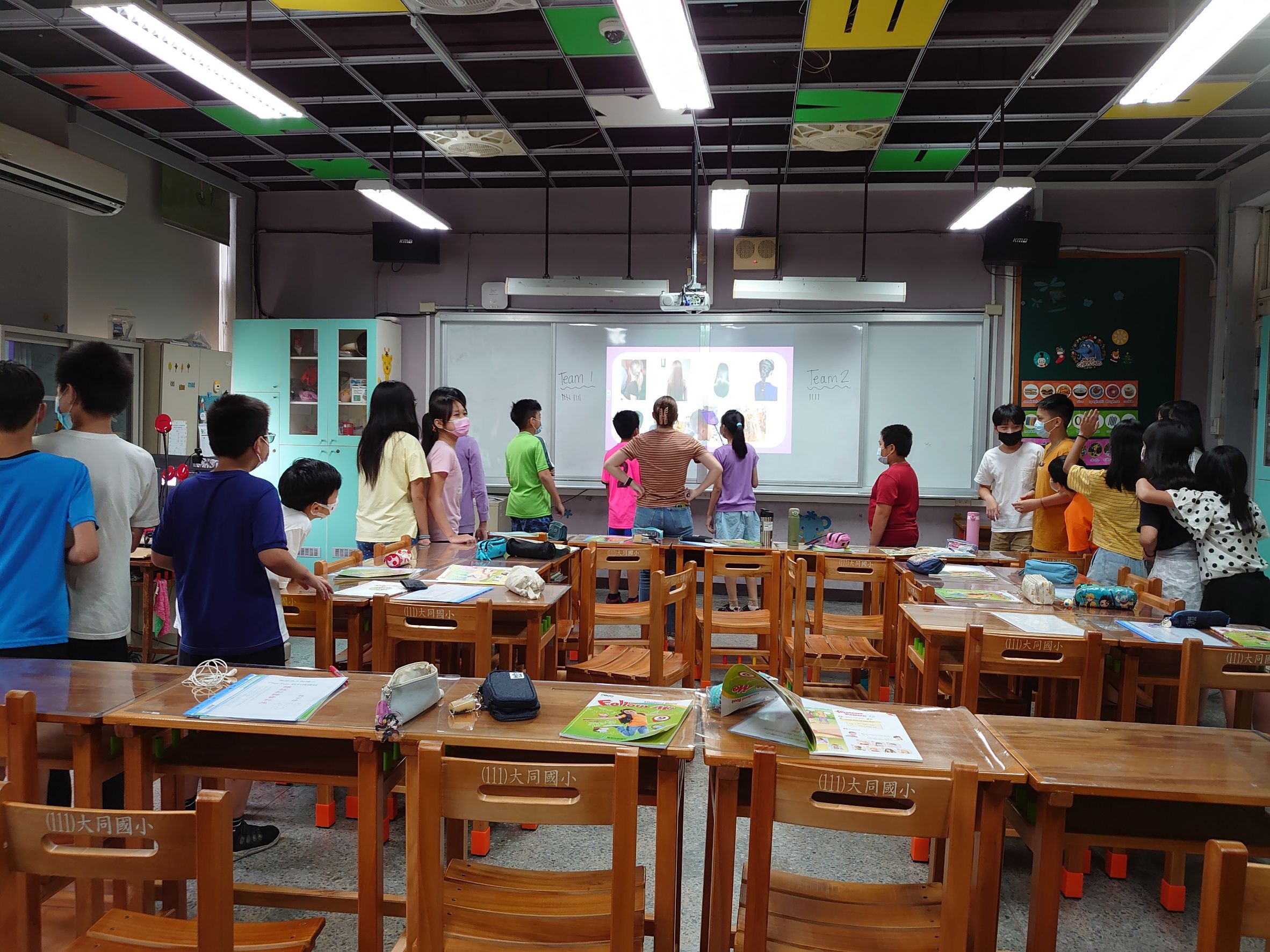 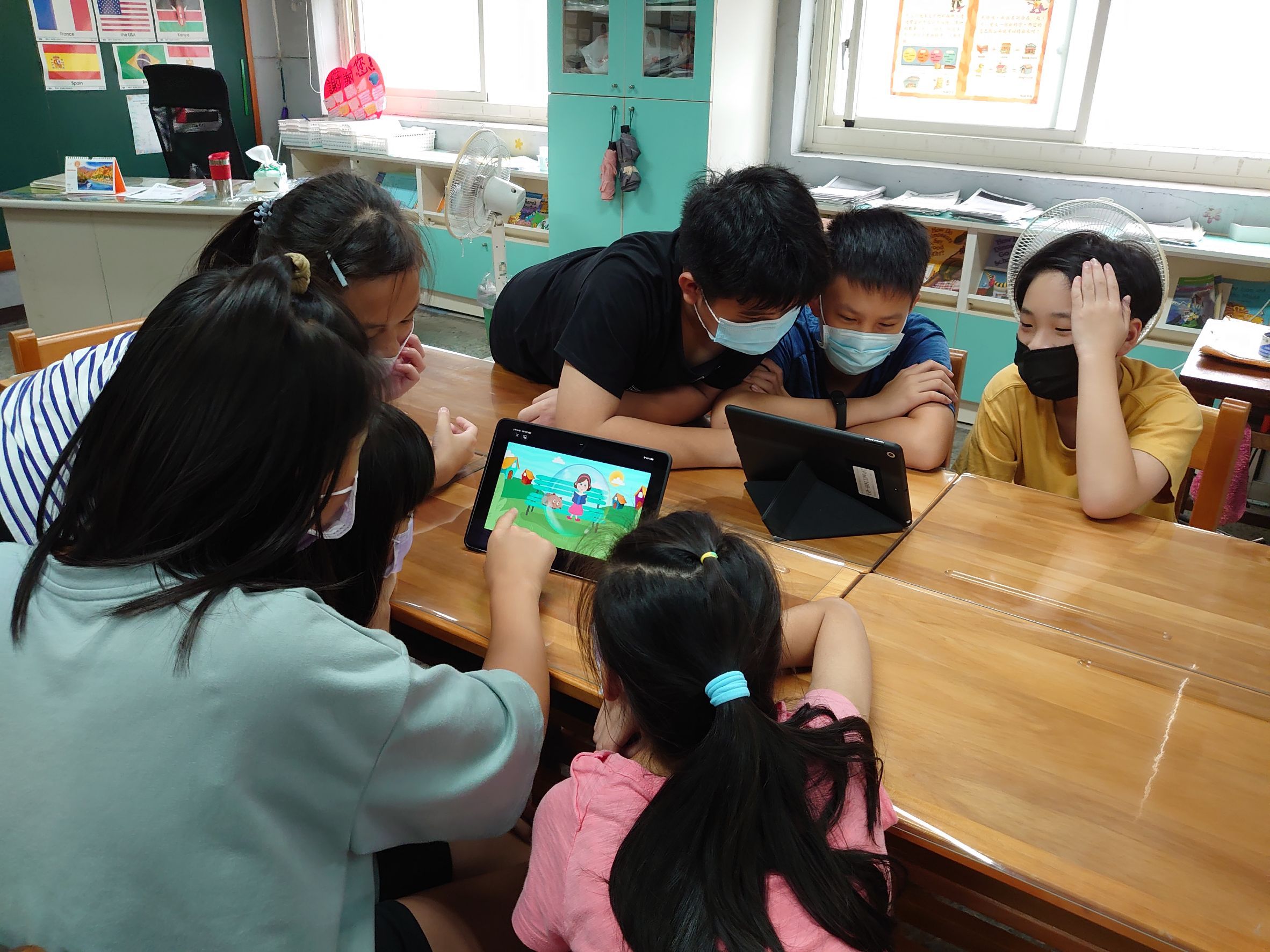 Step by step
Textbook
Picture books
Master
基本語彙句型
加深加廣短文
精熟所學
扎根
提供多樣化的媒體
展現自信
Thank You!
THANKS!
Do you have any questions?

youremail@freepik.com 
+91  620 421 838 
yourcompany.com
Please keep this slide for attribution